Trabajo, profesiones
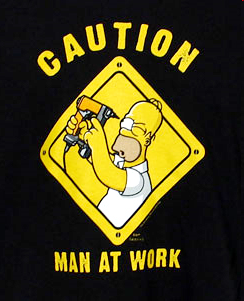 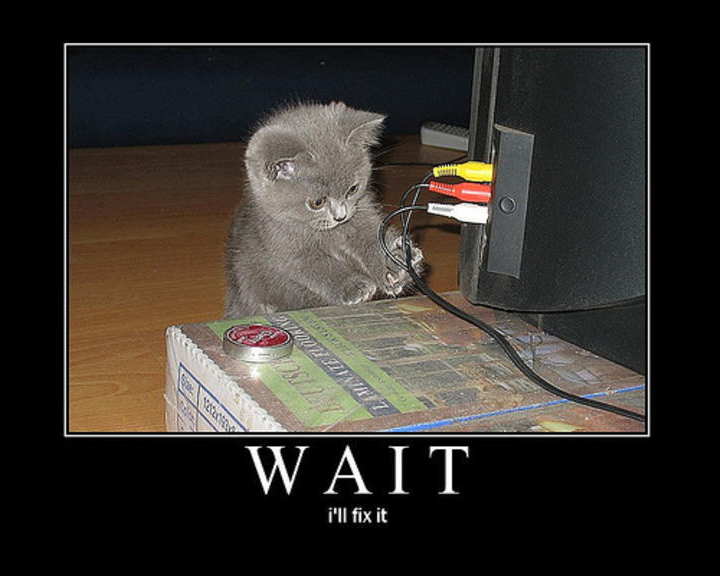 Es un trabajo muy:
duro, monótono, aburrido, peligroso, dificil, estresante
creativo, variado, interesante, seguro, fácil, independiente
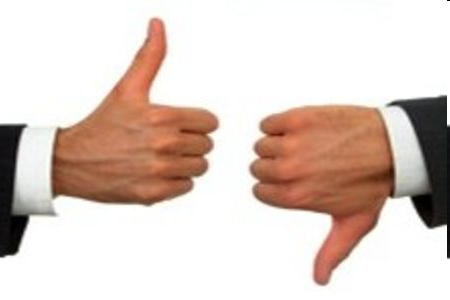 Puedes…
Conocer mucha gente/muchos países
Ganar mucho/poco dinero
Viajar mucho
Ayudar a la gente
Tener accidentes
Estar fuera de casa mucho tiempo
Tener mucha responsabilidad
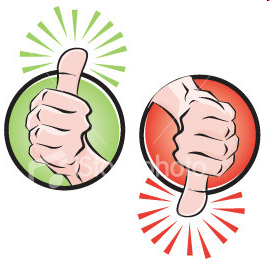 Quales profesiones conoces?
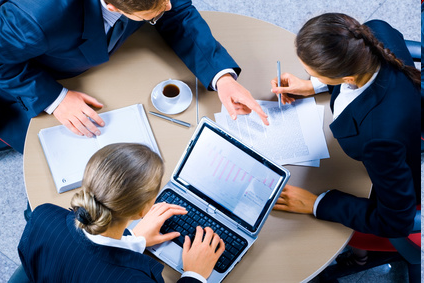 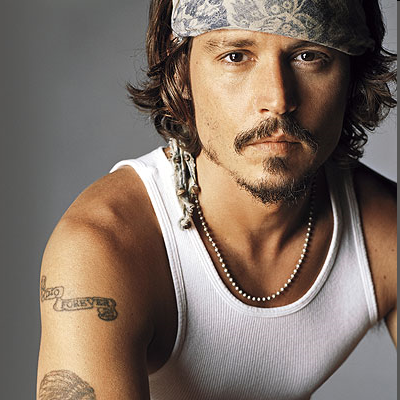 abogado (odvetnik)
actor/actriz  (igralec)
agricultor  (kmet)
albañil (delavec)
arquitecto  (arhitekt)
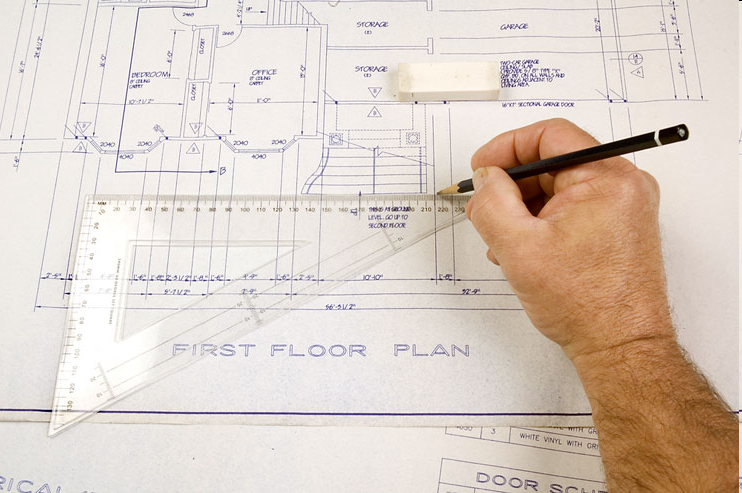 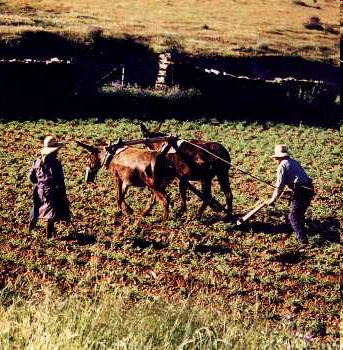 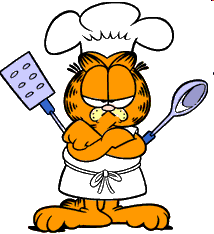 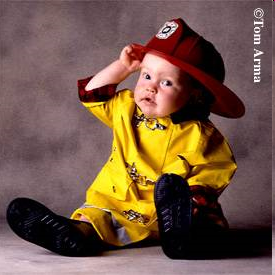 bombero  (gasilec)
camarero (natakar)
camionero (voznik kamiona)
carnicero (mesar)
cartero (poštar)
cocinero (kuhar)
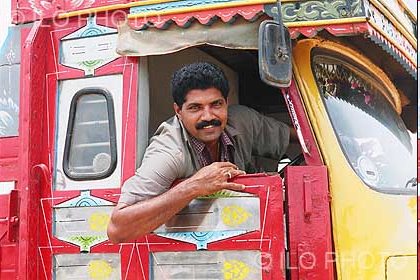 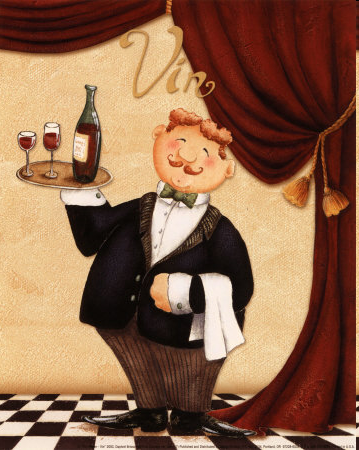 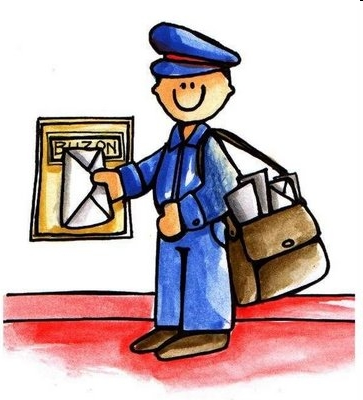 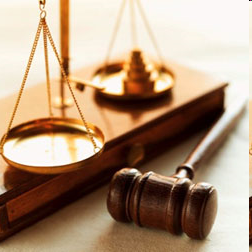 dependiente (prodajalka)
ingeniero (inženir)
juez (sodnik)
librero (knjižničar)
marinero (mornar)
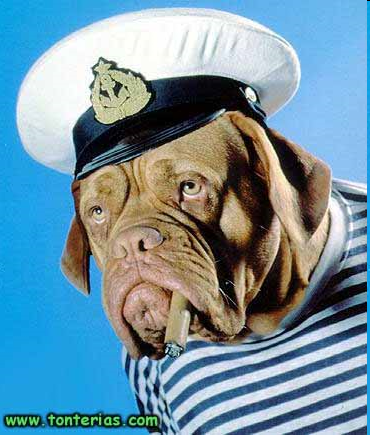 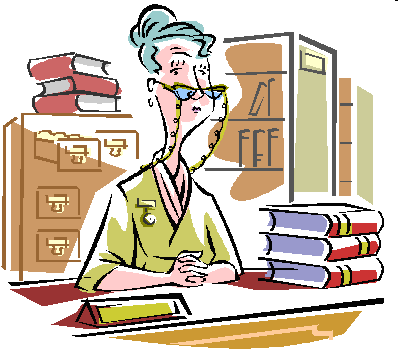 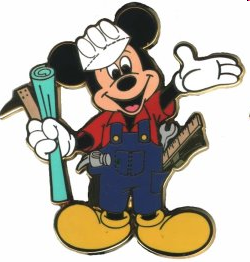 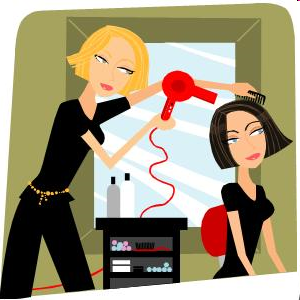 médico (zdravnik)
mecánico (mehanik)
peluquero (frizer)
periodista (novinar)
pescador (ribič)
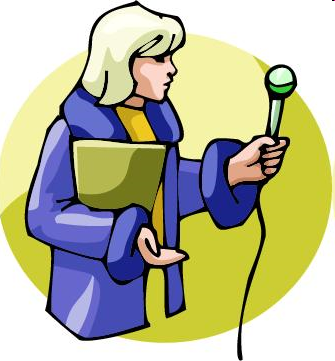 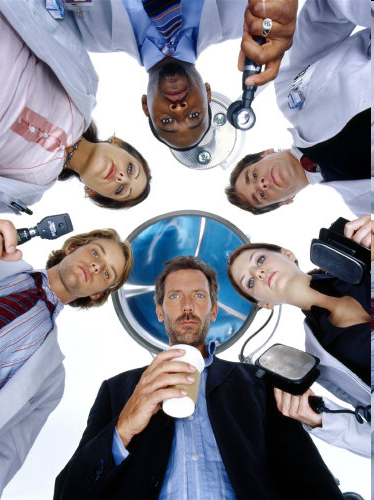 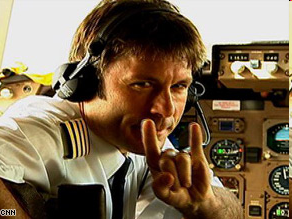 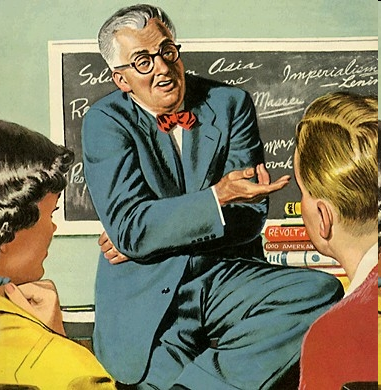 piloto (pilot)
pintor (slikar)
profesor (učitelj)
psicólogo (psiholog)
relojero (urar)
traductor (prevajalec)
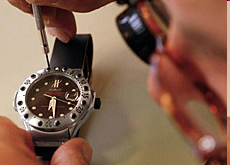 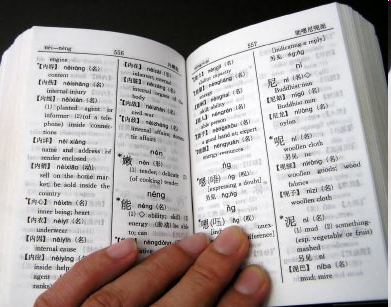 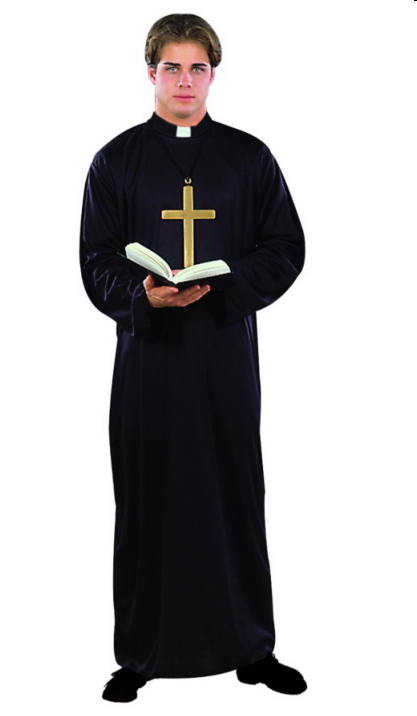 Otras profesiones/trabajos
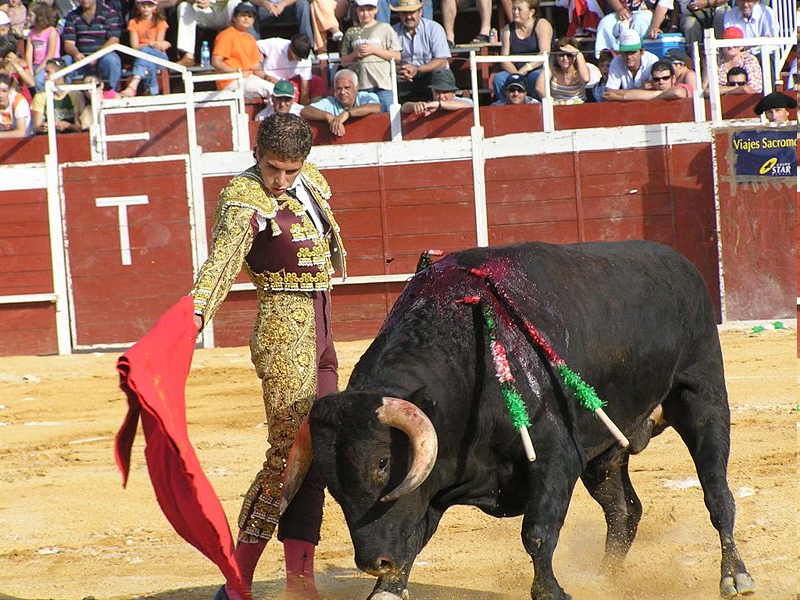 monje
monja
sacerdote
cura
torero
pastor
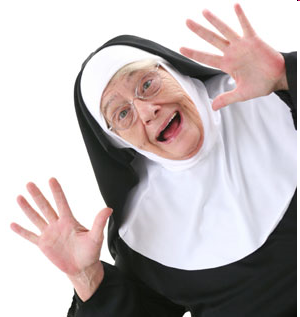 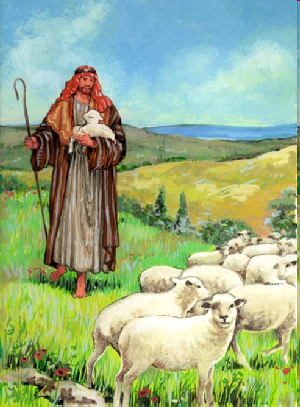 Cualidades necesarias para algunos trabajos
Ser una persona:
Amable / organizada / dinámica / creativa / fuerte / comunicativa
Estar: dispuesto a viajar / en buena forma / acostumbrado a trabajar en equipo

Saber:escuchar / mandar / convencer / informática / idiomas

Tener:mucha experiencia / un título universitario / buena presencia / mucha paciencia / carné de conducir
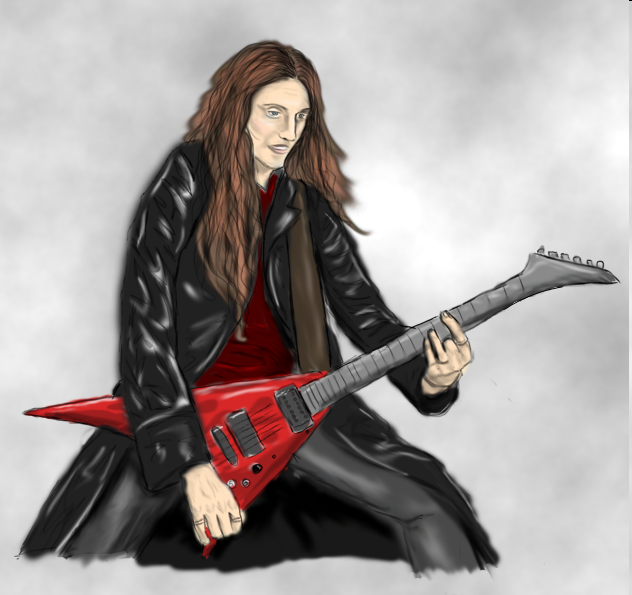 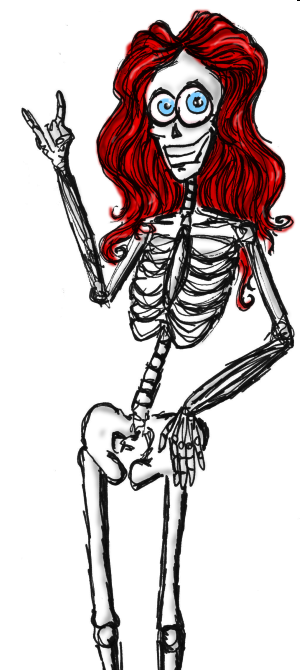 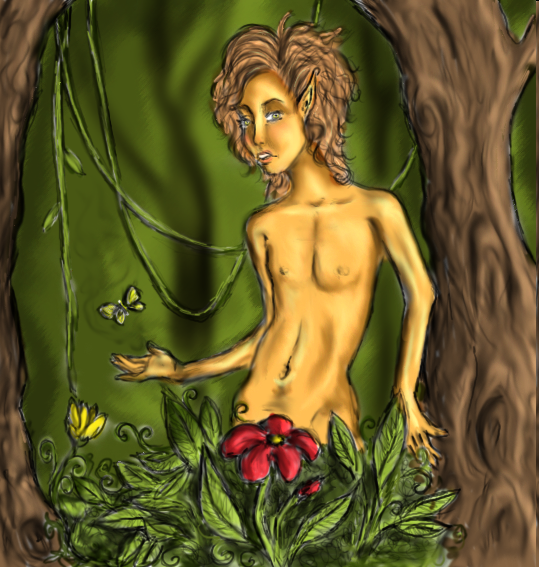 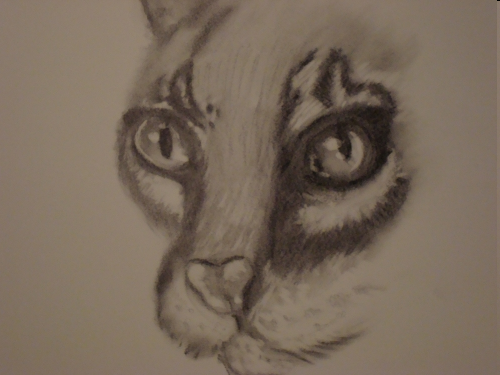 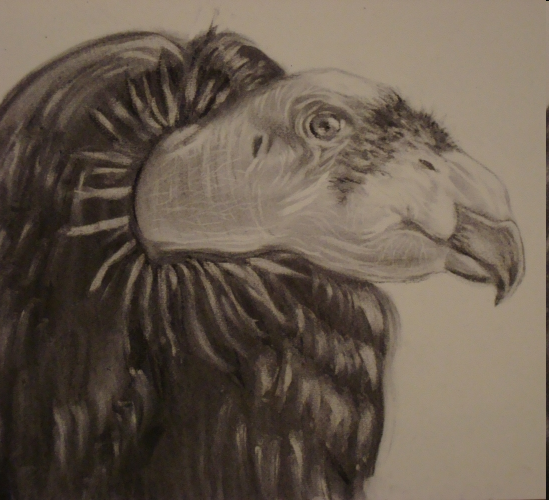 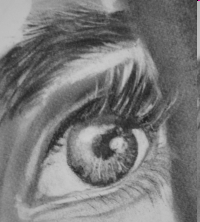 El trabajo de mis sueños